Формирование личностных и профессиональных качеств студента на уроке истории
Подготовил: Аманов Станислав, преподаватель истории Костромского автотранспортного колледжа.
«Мы учимся, увы, для школы, а не для жизни»-Римский философ Сенека.
Основная задача образования сегодня -формирование и развитие творческой, конкурентоспособной личности.
Личностные и профессиональные качества.
Личностные.
Коммуникативность
Лидерские качества
Нацеленность на результат и на успешную карьеру
Мотивация к действию
Профессиональные:
Фундаментальность образования
Наличие опыта практической работы
Способность к самообразованию
Эрудиция
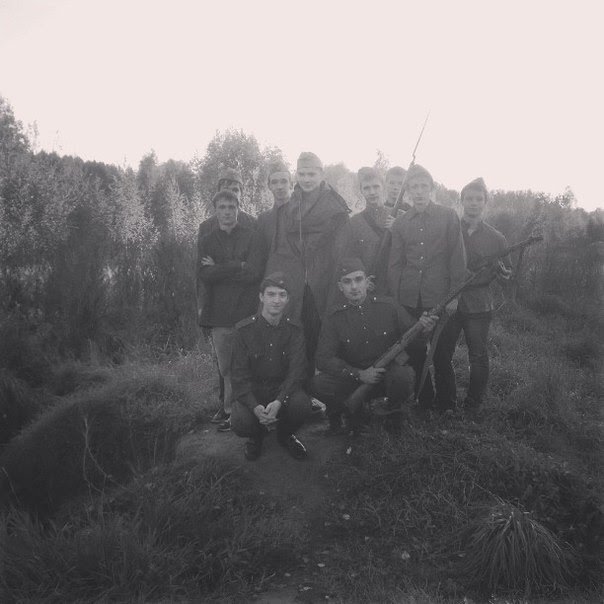 Технология критического мышления
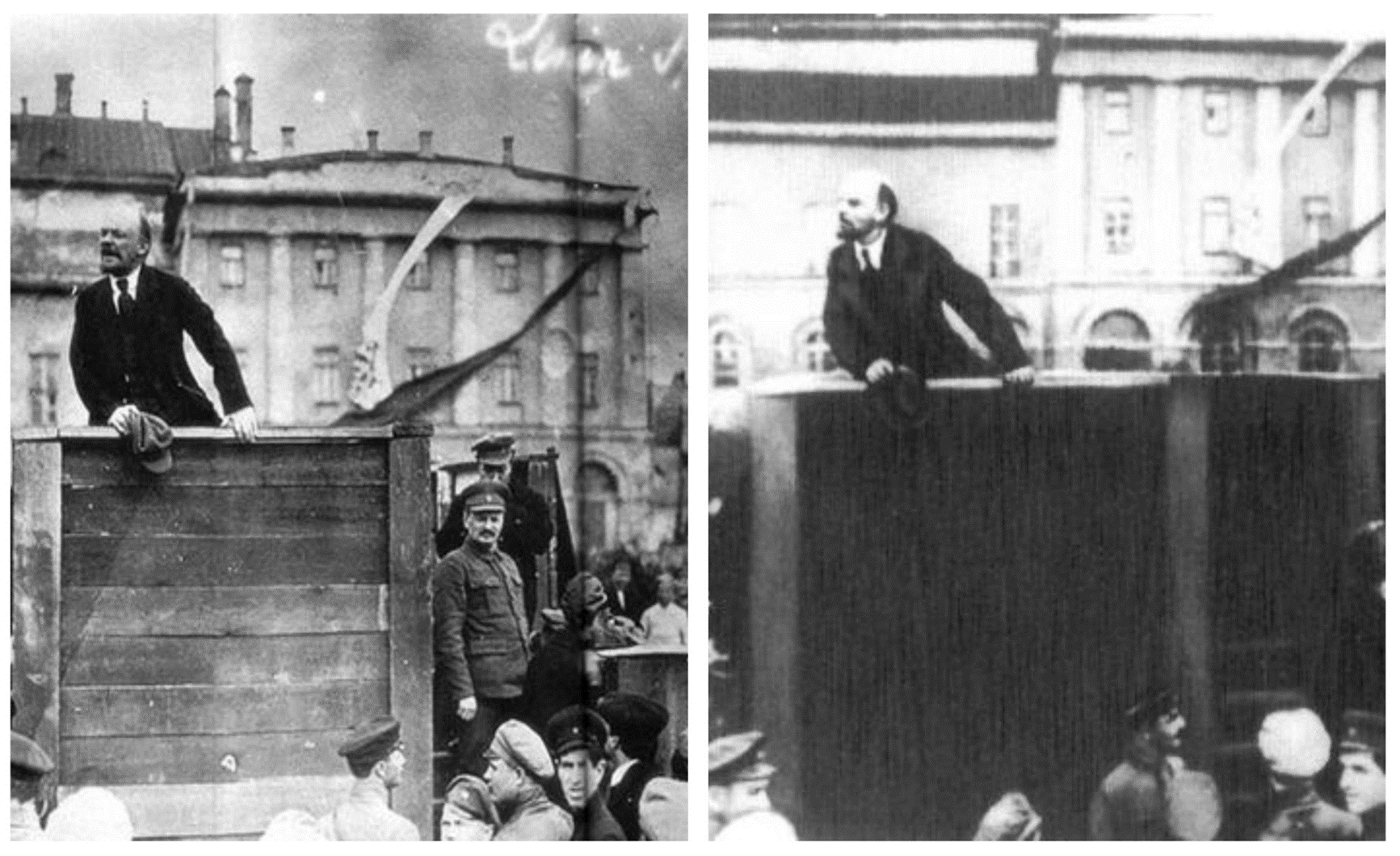 Походы в музей
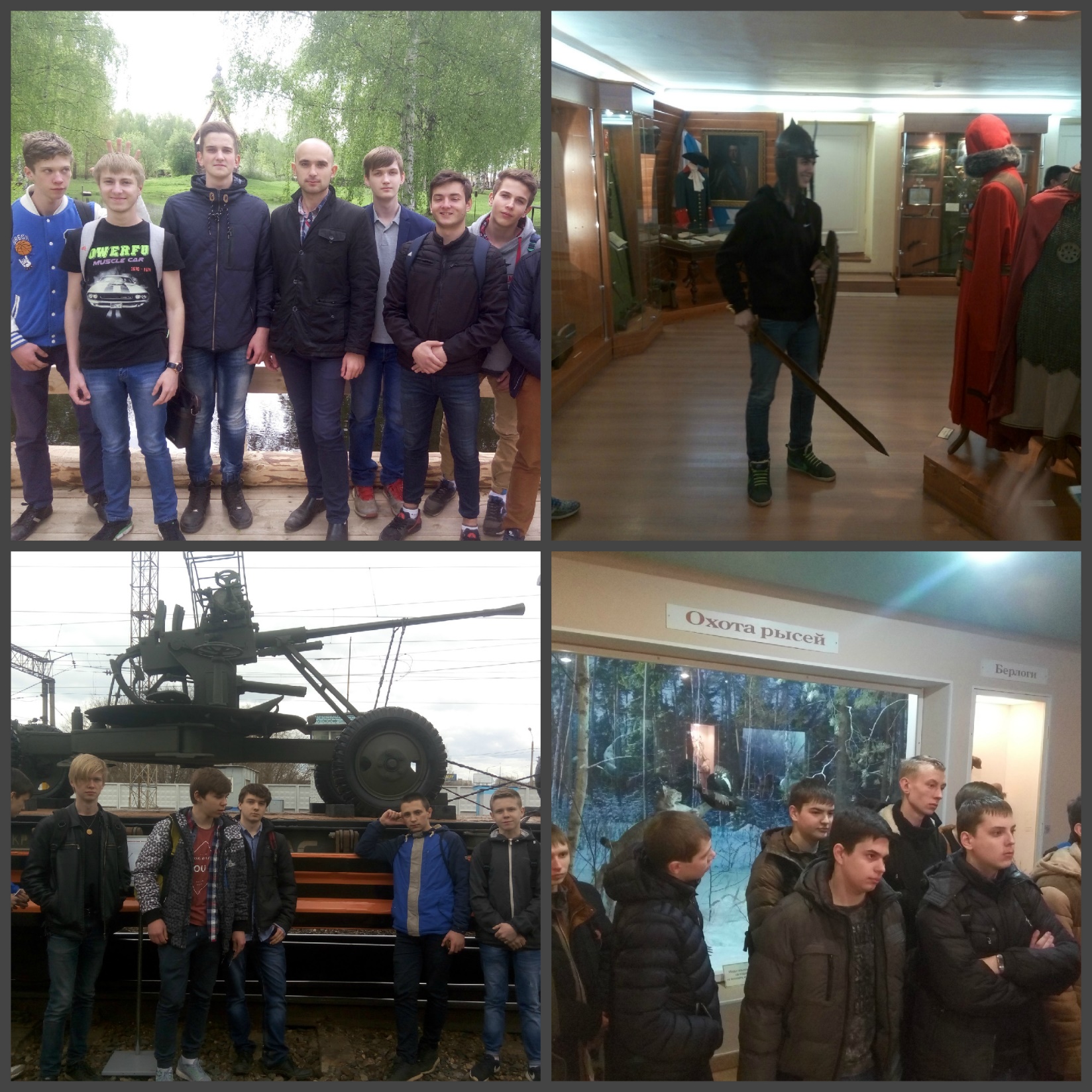 Музей
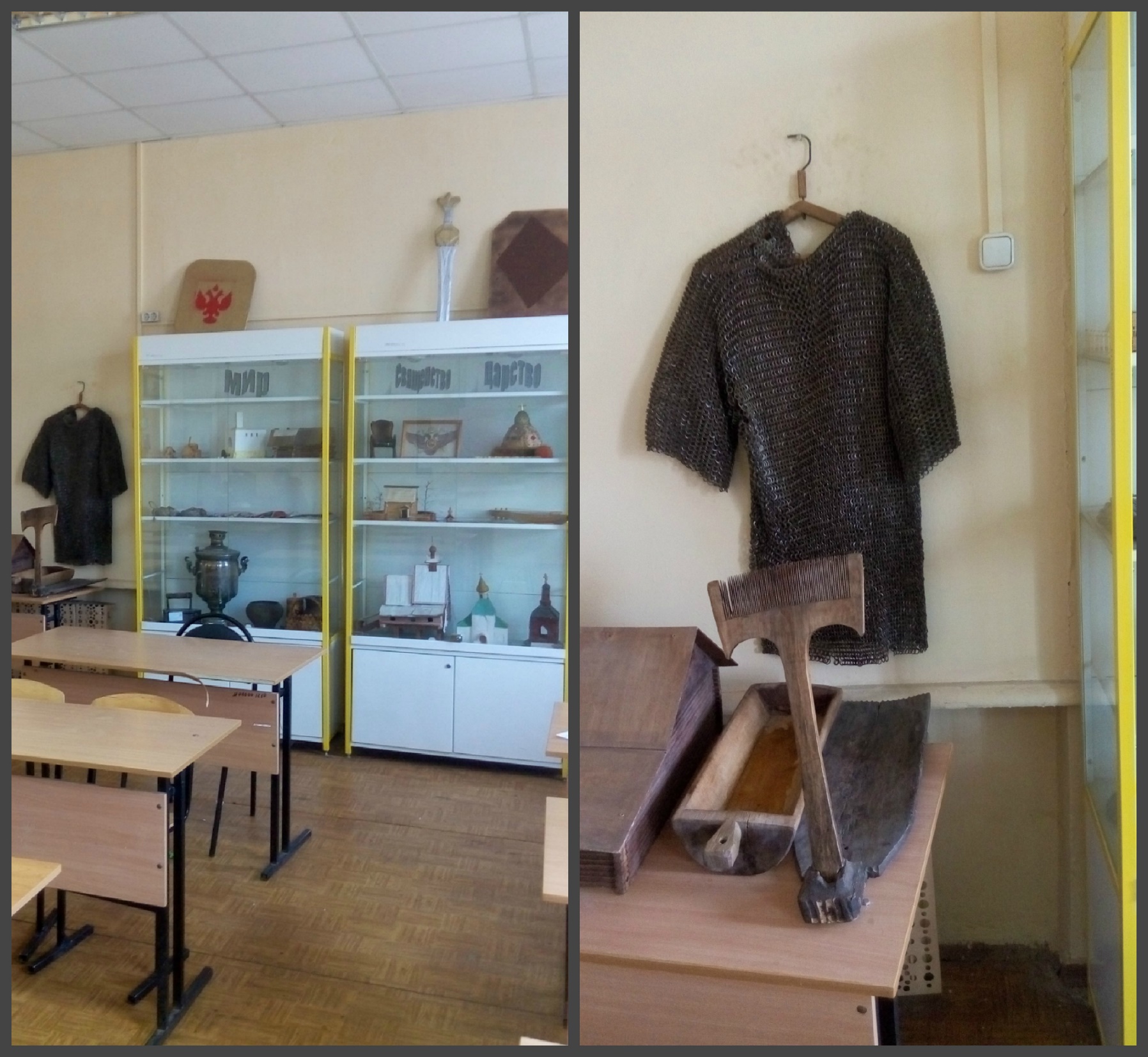 Спасибо за внимание:Контакты:Станислав Аманов.Костромской автотранспортный колледж.Эл.почта:amanov.stanislav@mail.ru